Year 6   RE Knowledge Organiser Spring term 1
Why do Hindus want to be good?
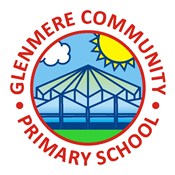 1. What is Brahman? The Hindu word for ultimate reality, or ‘God’.
Many Hindus believe that there is only one God (Brahman), the deities each symbolise an aspect of Brahman.
The universe was not created by Brahman, it actually is Brahman. He is the energy of the universe, as a simplified way to understand is a complex idea.
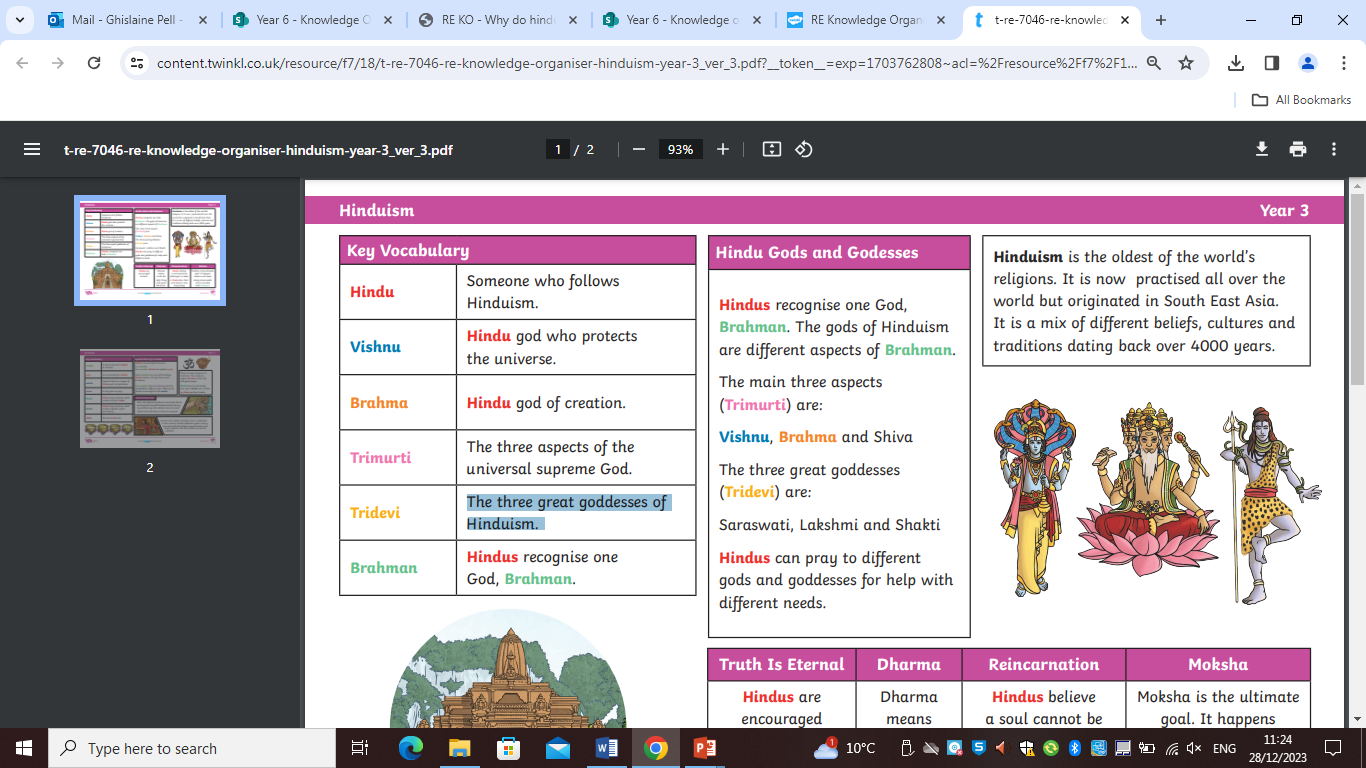 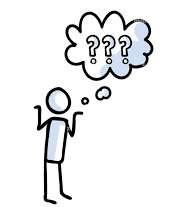 2. What is atman? What can be learned about atman through a Hindu story?
Hindu belief, all animals and humans have a spark of Brahman inside of them. This spark of Brahman inside each living creature is called ‘atman’. The ‘atman’ is pure, eternal, unchanging. This is someone’s true self, but it is tangled up with a creature’s physical body.
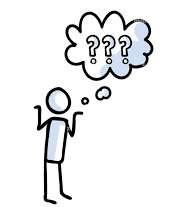 3. Samsara: why is atman important? What else is important?
Hindus believe that death means the physical body dies. The atman remains and is reborn into another physical body. Actions that have been carried out in past lives (and the intention of these) determine the new physical body that the atman is born into.
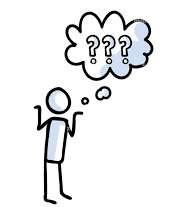 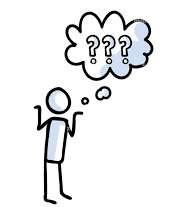 4. How does dharma affect the way that someone might live their life?
Hindu idea of ashramas - four main stages of life: student, householder, retired and renounced. 
Dharma (duty) is different at different times of life.
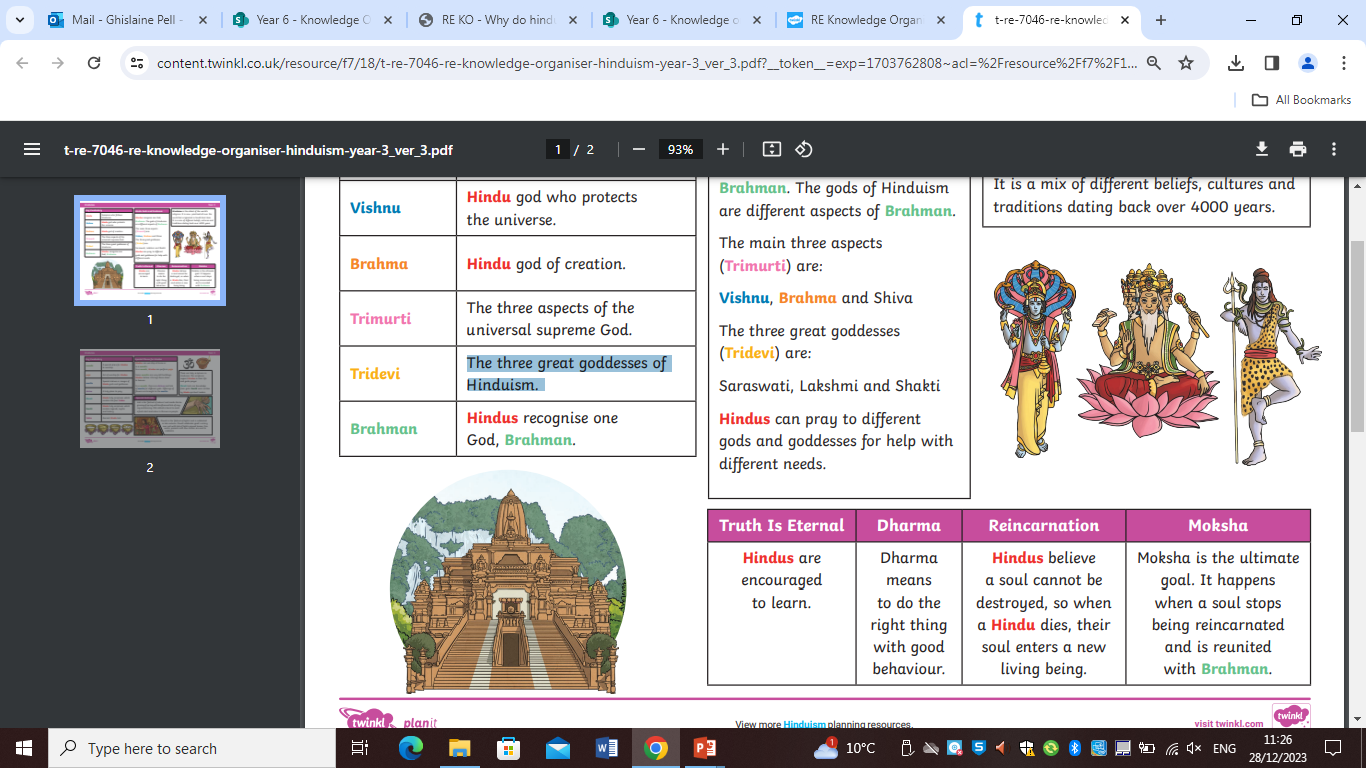 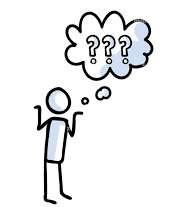 5. What example does Gandhi set about how to live and to be good?
Ahimsa is non-violence. Respect all life as sacred. Practise non-violence in thought, word and deed, not only to people but also to the world of nature.
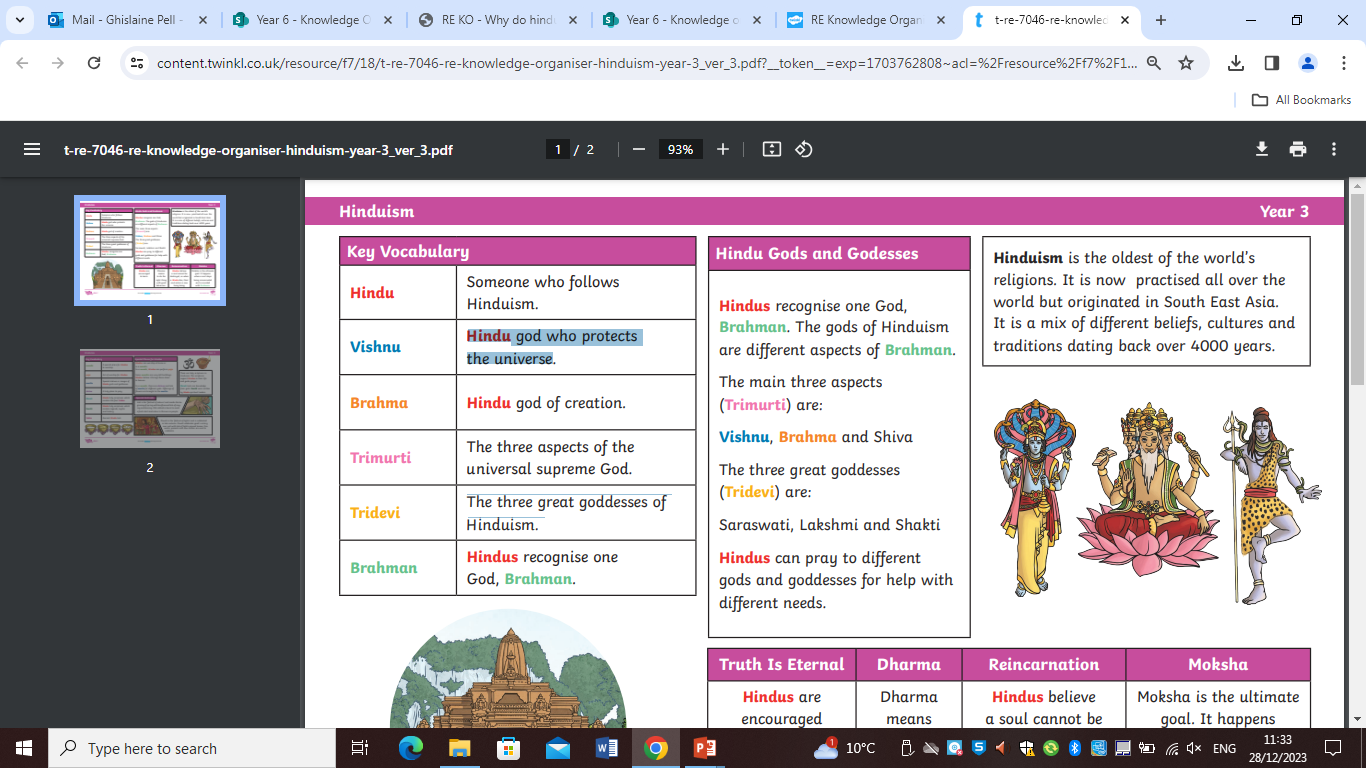